Гендерные стереотипы у студентов университетов г.Гродно
Крапивина Майя
Шум Дария
МПФ, з курс, 5 группа
Гендерные стереотипы
это сформировавшиеся в определенной культуре обобщенные представления или убеждения о том, как действительно ведут себя мужчины и женщины.
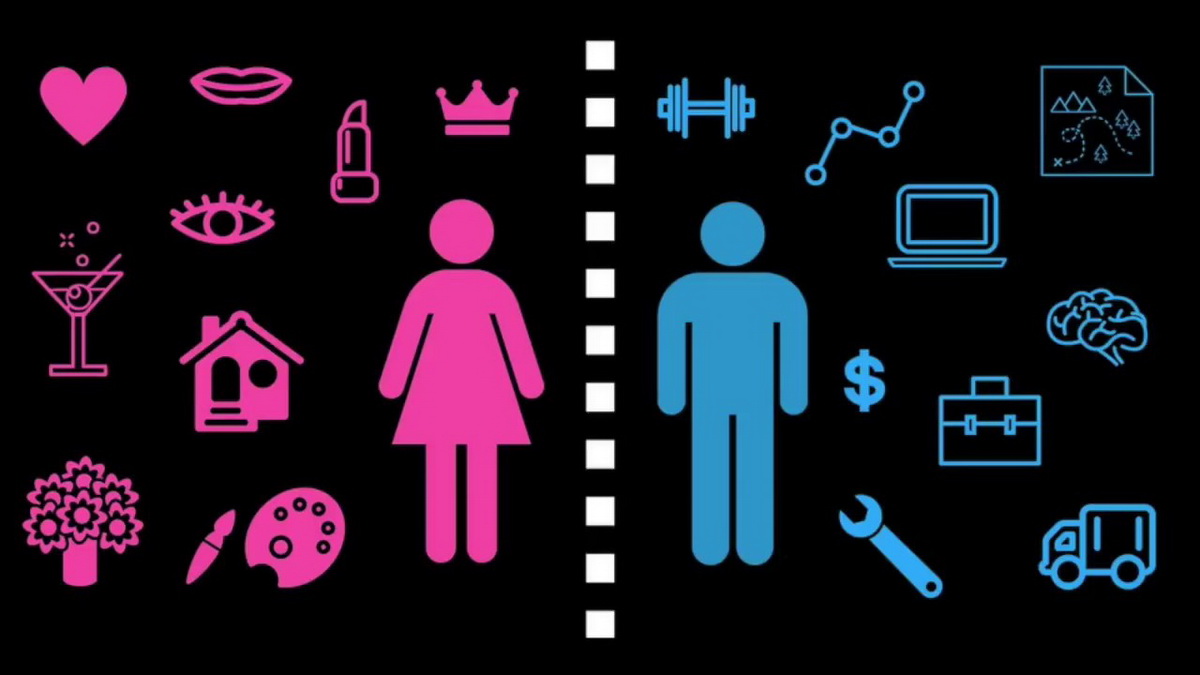 Цель исследования
Осветить вопросы распространенности гендерных стереотипов в университетах г. Гродно
Предмет исследования
Гендерные стереотипы у студентов и студенток.
Метод исследования
Тест (опросник)
Студенты университетов ГрГМУ, ГрГУ им. Я.Купалы (80 человек)
Группа испытуемых
«женщины более усидчивы, нежели мужчины»
согласны
против
«женщины хуже водят автомобиль, нежели мужчины»
согласны
против
«главная задача женщины – быть сексуально привлекательной»
студентки
студенты
«Дети – это в основном забота матери»
Количество парней и девушек, не согласных с этим суждением, примерно одинаково (около 55 %). Остальные (25%)обоих полов по-прежнему согласны, что воспитание детей – это в основном обязанность матери. 
«Жена не должна зарабатывать больше мужа»
Около трети студентов согласны с утверждением (30,5% при этом согласных студенток почти в 2 раза меньше, чем студентов: ж – 21,3; м – 39,7). У женщин Беларуси средняя заработная плата составляет около 75% заработной платы мужчин. При всей несправедливости такого положения многие люди думают, что так и должно быть.
«Женщина-плохой руководитель»
Больше половины опрошенных (55% мужчин и 51% женщин) не видит разницы, под чьим руководством работать — мужчины или женщины. Однако 35% женщин и 23% мужчин все-таки предпочли бы работать под руководством мужчины, и только 8% мужчин и 4% женщин отдали свое предпочтение руководителю-женщине.
Вывод
Стереотипы в отношении женщин довольно распространены , хотя многие из них не доминируют. Они присущи в большей степени мужчинам, а не женщинам.
«мужчина всегда должен быть сильным и скрывать свои эмоции»
«мужчина должен полностью материально обеспечивать свою семью»
62% мужчин и 41% женщин отметили, что мужчина должен полностью материально обеспечивать собственную семью. Однако 52% женщин и 34% мужчин полагают, что материальная ответственность за семью должна равным образом распределяться между мужчиной и женщиной.Большинство опрошенных (85% мужчин и 88% женщин) уверено, что, если женщина реализовывается профессионально, это не оказывает негативного влияния на семью.
Половина опрошенных считает, что «мужчина должен быть сильным и всегда скрывать свои эмоции». Однако девушки  не так строги к мужчинам, как сами мужчины по отношению к себе (согласны с утверждением: ж – 31,0; м – 65,7)
Итак, мужчины в своих взглядах на свой пол и свои гендерные роли более традиционны, чем это выражено у девушек. Девушки предъявляют к мужчинам меньше требований, чем они сами к себе. В целом стереотипы в отношении мужчин распространены не меньше, чем стереотипы в отношении женщин.
Выводы исследования
1. В среде студенческой молодежи распространены гендерные стереотипы в отношении и женщин, и мужчин, однако большинство из них не доминируют. 

2. Одни считают, что гендерное равенство возможно, другие полагают, что оно невозможно. Студентки в своих суждениях выглядят более прогрессивно, студенты – более консервативно.

3. Гендерное образование является необходимым компонентом современного образования, так как помогает разрушать стереотипы.